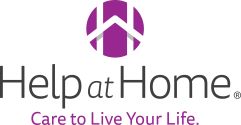 Event Reporting Instructions
Employee Events:

24/7 Work Injury Nurse Line:  (877)764-3574

Work Injury Nurse Line: Employees must call the Work Injury Nurse Line to discuss their injury with a nurse and, if further care is needed,  be referred to an in-network clinic. In case of an emergency or severe injury, the Employee should go to the Emergency Room, but the Employee must call the Work Injury Nurse Line after their visit.

Internal Event Reporting Portal: Managers/Supervisors must report all Employee events using the Internal Event Reporting Portal.

Employee Incident Packet: Managers/Supervisors must have the Employee complete the Incident Packet and send the completed documents to RiskManagement@helpathome.com. *In Illinois, the Preferred Provider Program form must also be signed and sent to RiskManagement@helpathome.com . Event reporting through the Portal must be done immediately even if receipt of these documents has not been completed.

If the Employee will be off for more than 5 days, Managers/Supervisors should review the FMLA/LOA policy as these run concurrently with workers’ compensation.

In IL, IN, MO, KY, GA, PA, SC, MI Employees cannot treat with their own doctor or treatment will be denied.  They must utilize a Corvel network doctor as directed from the Work Injury Nurse Line or go to www.Corvel.com then PPO Lookup.

Auto Events:

Events involving company-owned vehicles must be reported via the Internal Event Reporting Portal.
If a client is injured, the event must also be reported via the Client Incident Portal.
Route details, including where the Employee was driving to & from, must be provided in the portal submissions.
7-2023